Corso rivolto a: Centri per la formazione professionaleModulo: Competenze trasversaliUnità di apprendimento: Competenze verdi (E2)
Autrici e autori: CESIE & OTC
Indice
Sostenibilità

Bioeconomia e concetti correlati
Module: Horizontal skills / Learning Unit: Green skills / Sub Unit: Sustainability and related concepts
3
Il concetto di sostenibilità
La parola sostenibilità si riferisce al modo di utilizzare tutte quelle risorse che potrebbero durare per sempre, sostenendo un processo continuo nel tempo e senza causare danni, in modo da preservare l'ambiente, sostenere il benessere della società e garantire la redditività economica.
È un concetto di portata globale, senza tempo, che riflette un processo continuo e che comporta l’assunzione di una responsabilità morale per garantire l'equità e la giustizia.
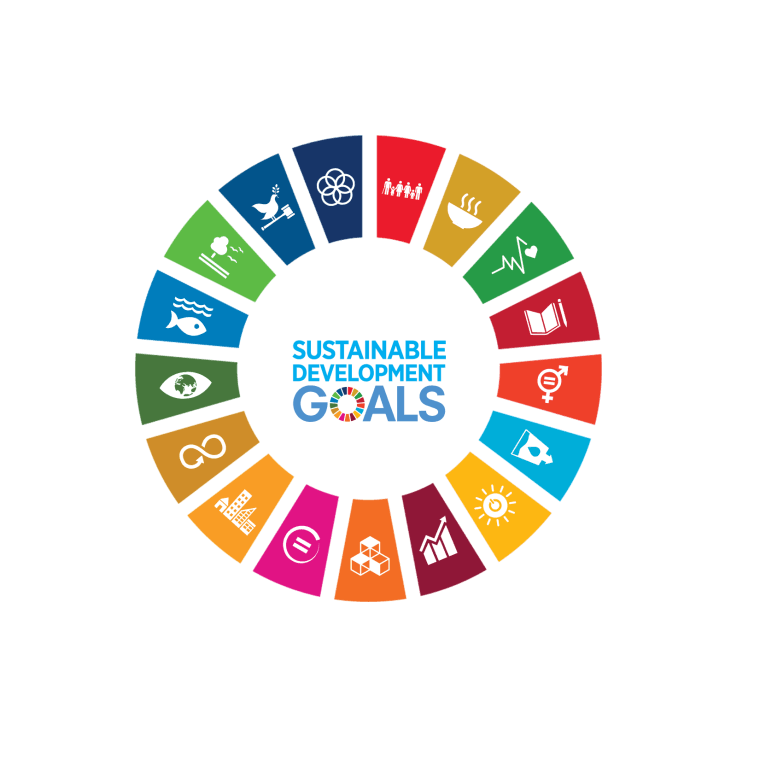 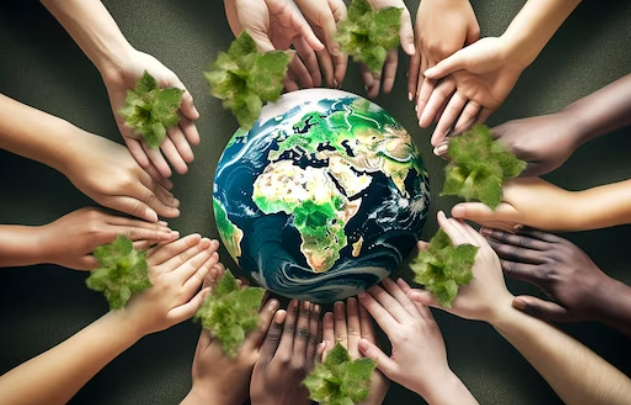 Module: Horizontal skills / Learning Unit: Green skills / Sub-Unit: Sustainability and related concepts
4
Il concetto di sostenibilità
"Soddisfare i bisogni del presente senza compromettere la capacità delle generazioni future di soddisfare i propri".
La Commissione Brundtland delle Nazioni Unite (1987)
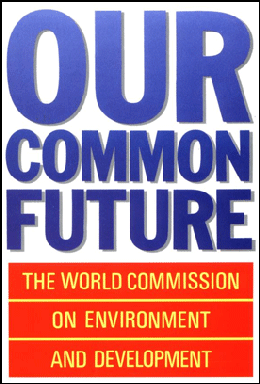 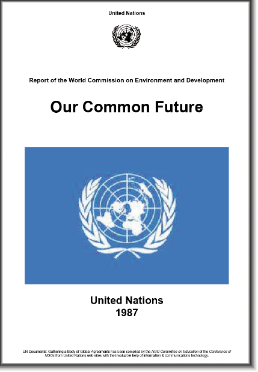 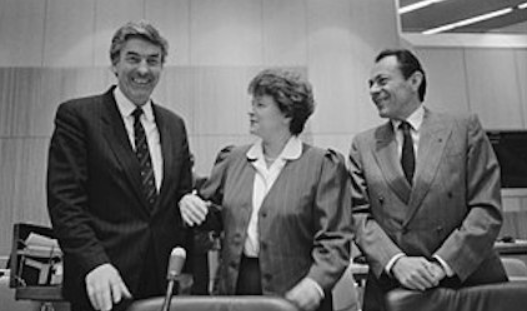 (Fonte: IISD, 2017)
Module: Horizontal skills / Learning Unit: Green skills / Sub Unit: Sustainability and related concepts
5
I tre pilastri della sostenibilità
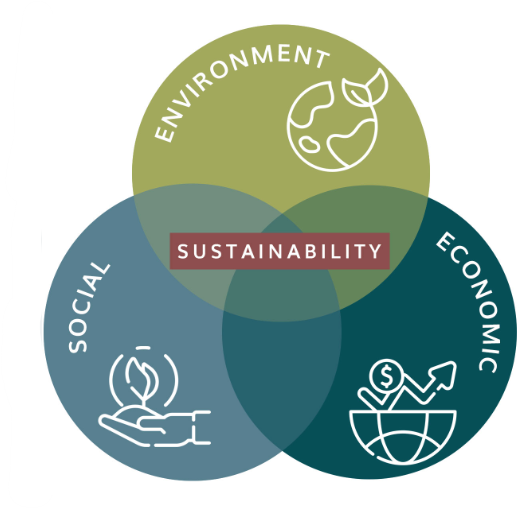 (Fonte: eeec, 2023)
Module: Horizontal skills / Learning Unit: Green skills / Sub Unit: Sustainability and related concepts
6
[Speaker Notes: Sostenibilità ambientale, economica e sociale]
Le 4 R della sostenibilità
Le 4 R sono parole chiave del concetto di sostenibilità e sviluppo sostenibile:
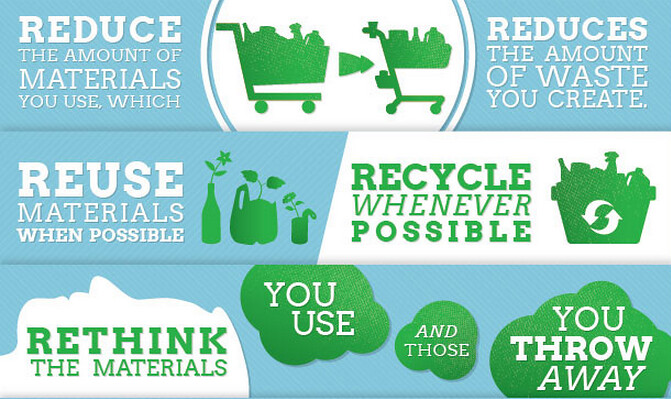 ●	Ridurre: limitare gli sprechi e ridurre i 	livelli di consumo.
●	Riutilizzare: riutilizzare i rifiuti invece di 	gettarli.
●	Riciclare: riciclare i rifiuti 	responsabilmente.
●	Ripensare: fermarsi a riflettere sulla 	quantità di cibo che si consuma.
Le 4 R della sostenibilità Fonte
Module: Horizontal skills / Learning Unit: Green skills / Sub Unit: Sustainability and related concepts
7
Benefici dell’agricoltura sostenibile
Le ragioni che hanno portato all'introduzione di pratiche agricole sostenibili sono molteplici, come ad esempio:
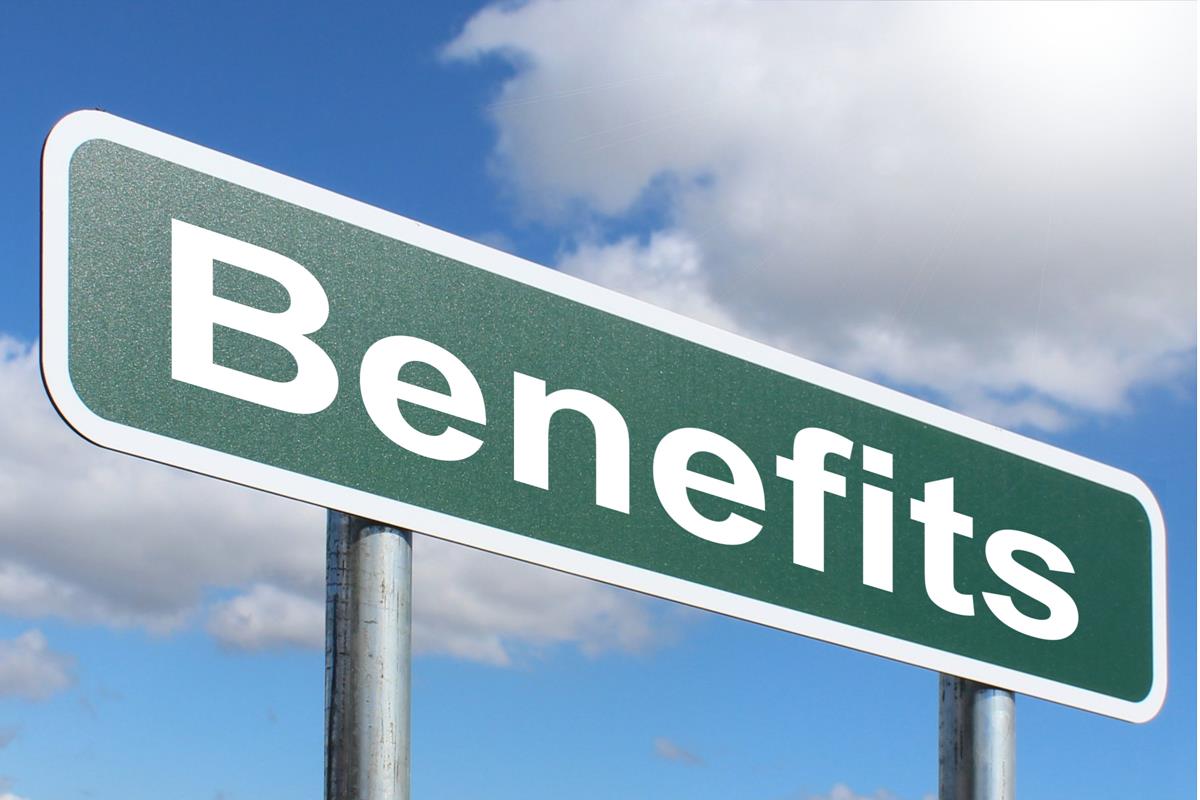 ●	Promuovere la biodiversità della vita 	animale e vegetale locale
●	Ridurre i rifiuti agricoli 
●	Conservare l'acqua
●	Promuovere la salute e la fertilità del suolo
●	Catturare il carbonio nel suolo
●	Promuovere l'efficienza energetica
●	Ridurre le emissioni di gas serra
●	Offrire opportunità economiche
Quest’immagine, di un autore sconosciuto, è autorizzata da CC BY-SA
Module: Horizontal skills / Learning Unit: Green skills / Sub Unit: Sustainability and related concepts
8
Attività pratica #1
Discussione di gruppo
Potete fornire esempi di sostenibilità ambientale, sociale ed economica?
Module: Horizontal skills / Learning Unit: Green skills / Sub Unit: Sustainability and related concepts
9
Bioeconomia
La bioeconomia è un tipo di economia e una strategia che ha l'obiettivo finale di proteggere l'ambiente, evitando lo sfruttamento eccessivo delle risorse naturali e rafforzando la biodiversità e lo sviluppo sostenibile.
Queste risorse comprendono diversi ambiti, dalle colture, alle foreste, alla vita sottomarina, ai microrganismi e alle biotecnologie.
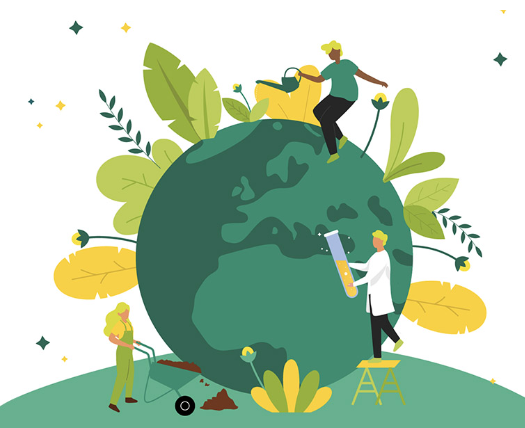 Si riferisce a vari settori, come l'agricoltura e la silvicoltura, le biotecnologie e i prodotti farmaceutici, gli alimenti e le bevande, l'energia e la gestione dei rifiuti.
Module: Horizontal skills / Learning Unit: Green skills / Sub Unit: Sustainability and related concepts
10
Bioeconomia
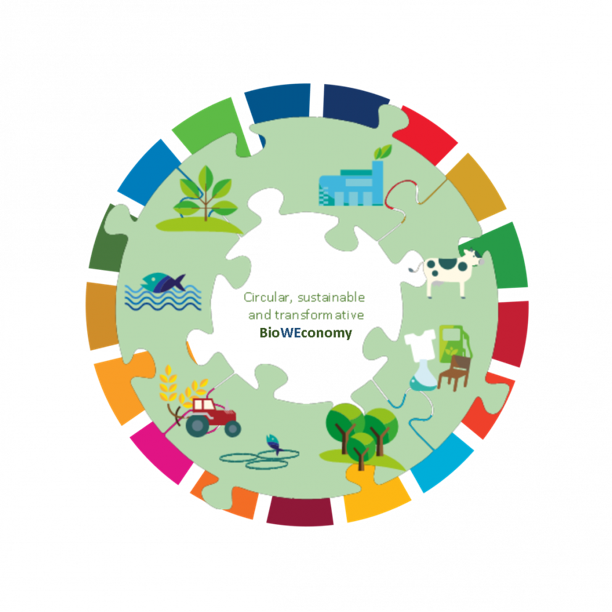 La bioeconomia è «la produzione, l'uso e la conservazione delle risorse biologiche, comprese le relative conoscenze, la scienza, la tecnologia e l'innovazione per fornire informazioni, prodotti, processi e servizi a tutti i settori economici con l'obiettivo di muoversi verso un'economia sostenibile» (FAO, 2022).
Per bioeconomia si intende «l'utilizzo di risorse biologiche rinnovabili provenienti dalla terra e dal mare, come colture, foreste, pesci, animali e microrganismi per produrre cibo, materiali ed energia» (Commissione europea, 2018).
(Fonte)
Module: Horizontal skills / Learning Unit: Green skills / Sub Unit: Sustainability and related concepts
11
Legame con i 17 Obiettivi di Sviluppo Sostenibile
La bioeconomia è in linea con molti dei 17 Obiettivi di Sviluppo Sostenibile adottati dalle Nazioni Unite perché: 

Sostiene gli obiettivi che mirano alla fine della povertà e della fame e alla riduzione delle disuguaglianze.
Si collega agli obiettivi di acqua pulita e servizi igienici, città e comunità sostenibili e consumo e produzione responsabili.
Contribuisce alla sostenibilità dell'industria e delle infrastrutture e alla promozione della crescita economica.
Promuove la salute e il benessere e l'azione per il clima, a beneficio della vita dell'ecosistema nel suo complesso.
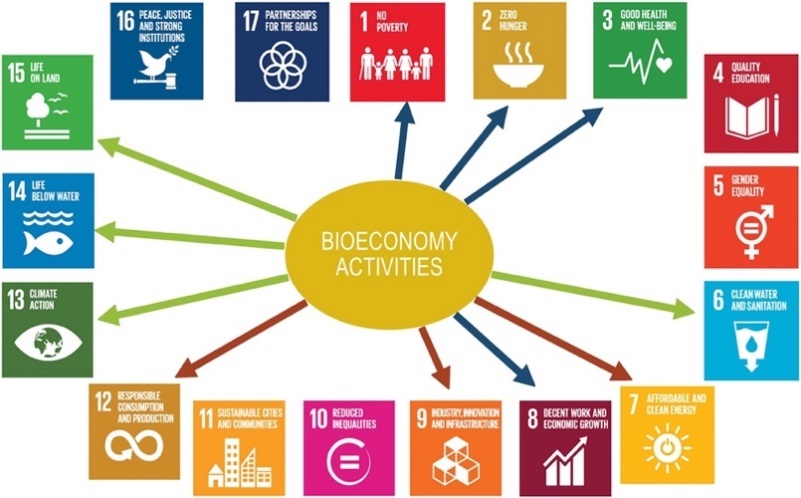 (Fonte)
Module: Horizontal skills / Learning Unit: Green skills / Sub -Unit: Sustainability and related concepts
12
Legame con la Green Economy
La sostenibilità è parte della più ampia Green Economy.
La Green Economy si sforza di essere consapevole dell'ambiente, efficiente dal punto di vista delle risorse e socialmente inclusiva (Programma delle Nazioni Unite per l'Ambiente, 2022).
All'interno di questo modello economico, la crescita è alimentata dagli investimenti in:
●  Infrastrutture efficienti dal punto di vista delle emissioni di carbonio
●  Opportunità di lavoro nei settori sostenibili
●  Miglioramento dell'efficienza energetica e delle risorse
●  Tutela della biodiversità e degli ecosistemi per evitarne la perdita
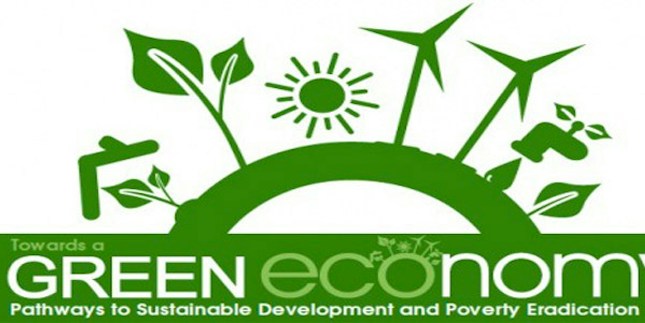 Quest’immagine, di un autore sconosciuto, è autorizzata da CC BY-NC-ND
Module: Horizontal skills / Learning Unit: Green skills / Sub Unit: Sustainability and related concepts
13
Economia circolare
Prevede il riutilizzo e il riciclo di prodotti e materiali il più a lungo possibile.

Promuove la sostenibilità massimizzando l'uso di prodotti e materiali esistenti durante il loro intero ciclo di vita. 

Riduce l'estrazione di materiali dalla Terra.

Garantisce materiali sufficienti a sostenere le generazioni future utilizzando appieno i prodotti esistenti.
Module: Horizontal skills / Learning Unit: Green skills / Sub Unit: Sustainability and related concepts
14
Passaggio all’Economia circolare
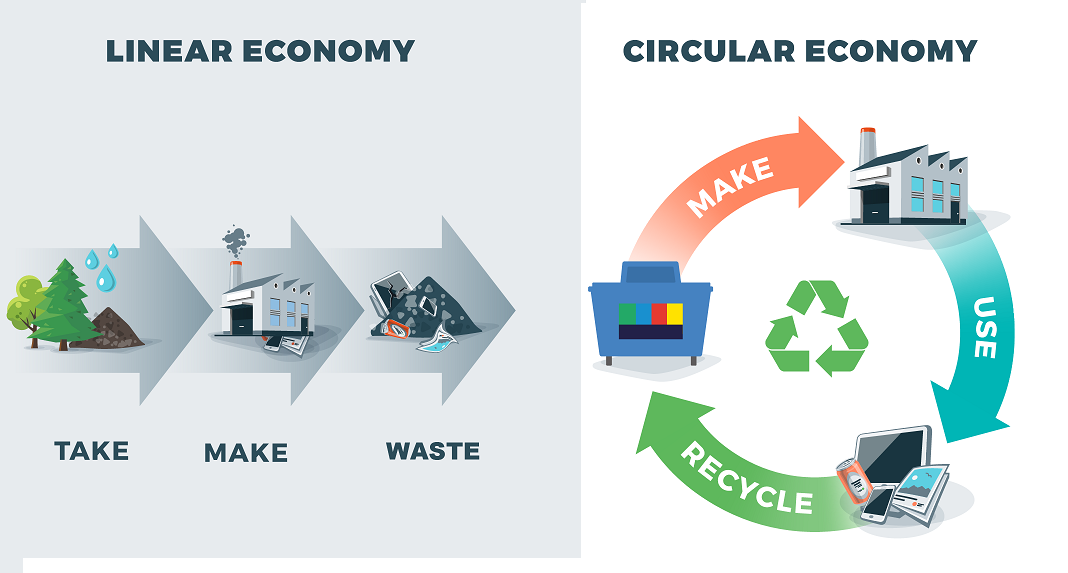 (Fonte)
Module: Horizontal skills / Learning Unit: Green skills / Sub Unit: Sustainability and related concepts
15
Attività pratica #2
Discussione di gruppo
Fornite degli esempi sul modo in cui un'azienda attiva nel settore agricolo possa allinearsi ai principi e alle pratiche della bioeconomia.
Module: Horizontal skills / Learning Unit: Green skills / Sub Unit: Sustainability and related concepts
16
Indice
Agenda 2030 delle Nazioni Unite e Obiettivi di Sviluppo Sostenibile (OSS)

Rapporto tra OSS e agricoltura

Green Deal europeo

Strategia Farm to Fork (F2F)
Module: Horizontal skills / Learning Unit: Green skills / Sub Unit: International and European key directives
19
Agenda 2030 delle Nazioni Unite e Obiettivi di Sviluppo Sostenibile (OSS)
L'Agenda 2030 delle Nazioni Unite per lo sviluppo sostenibile, comunemente chiamata "Agenda 2030", è un quadro globale completo e trasformativo adottato da tutti i 193 Stati membri delle Nazioni Unite nel settembre 2015. Al centro vi sono gli Obiettivi di Sviluppo Sostenibile (OSS), ovvero 17 obiettivi interconnessi e universalmente applicabili, progettati per affrontare alcune delle sfide economiche, sociali e ambientali più urgenti del mondo.
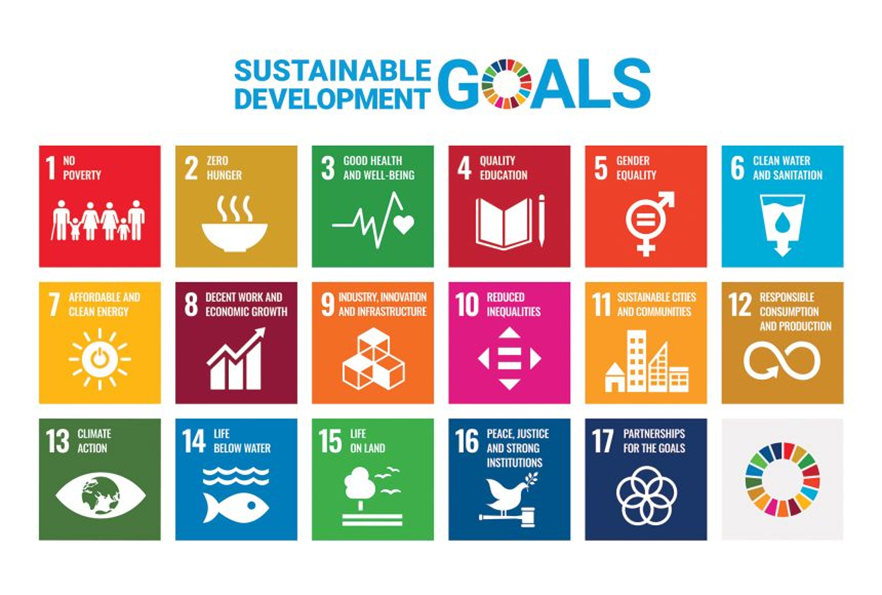 Obbiettivi di Sviluppo del Millennio e Obbiettivi di Sviluppo Sostenibile
Il principio del «non lasciare nessuno indietro»
I tre pilastri della sostenibilità
Un approccio olistico per sfide interconnesse.
Ad esempio, migliorare l'accesso all'istruzione (OSS 4) può portare a migliori risultati in termini di salute (OSS 3) e di riduzione delle disuguaglianze (OSS 10) .
(Fonte: Onu, 2023)
Module: Horizontal skills / Learning Unit: Green skills / Sub Unit: International and European key directives
20
Rapporto tra OSS e agricoltura
L'agricoltura svolge un ruolo cruciale nel raggiungimento di diversi Obiettivi di Sviluppo Sostenibile, poiché è intimamente legata alla sicurezza alimentare globale, alla riduzione della povertà, alla sostenibilità ambientale e alla crescita economica.
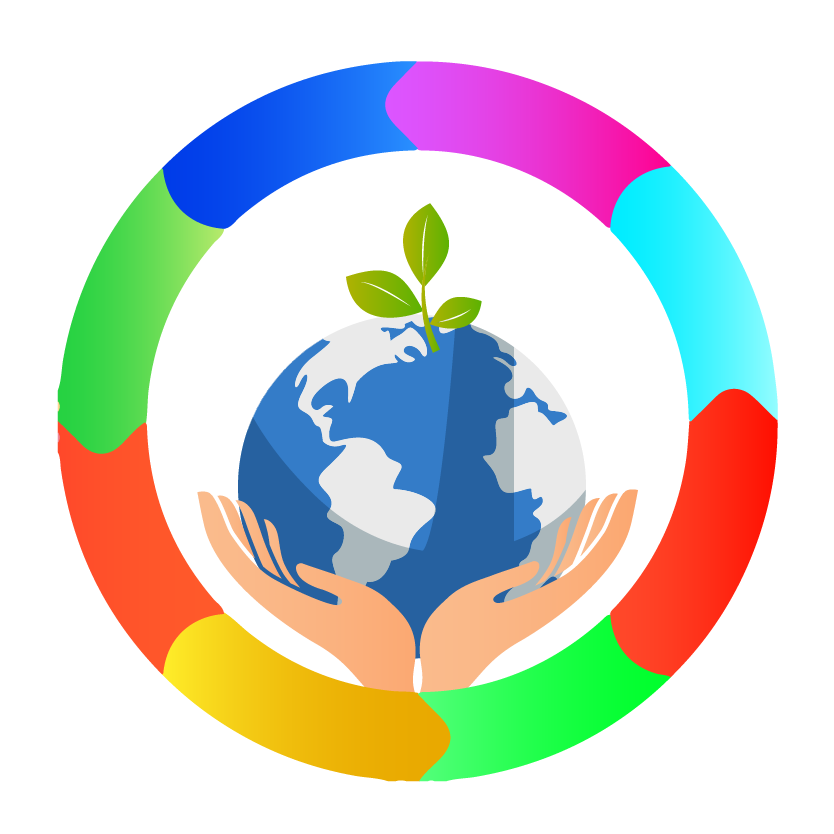 Promuovere la sicurezza alimentare e l'agricoltura sostenibile, affrontando al contempo le sfide ambientali e sociali associate alla produzione alimentare
può portare a
un mondo più equo, sostenibile e prospero per tutte e  tutti.
Module: Horizontal skills / Learning Unit: Green skills / Sub Unit: International and European key directives
21
Rapporto tra l'agricoltura e alcuni degli OSS più rilevanti:
22
Module: Horizontal skills / Learning Unit: Green skills / Sub Unit: International and European key directives
Attività pratica #3
Discussione di gruppo
Quali sono le potenziali conseguenze ambientali di un approccio all'agricoltura basato sulla bioeconomia e in che modo queste possono allinearsi con gli OSS relativi alla sostenibilità ambientale?
Module: Horizontal skills / Learning Unit: Green skills / Sub Unit: International and European key directives
23
Green Deal europeo
Il Green Deal europeo è un'iniziativa politica ambiziosa ed esaustiva lanciata dalla Commissione europea nel 2019. È al centro degli sforzi dell'UE per affrontare i cambiamenti climatici, tutelare l'ambiente e stimolare una crescita economica sostenibile.
Il Green Deal europeo delinea diversi obiettivi e finalità chiave, con tre principali obiettivi generali:
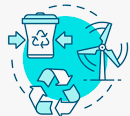 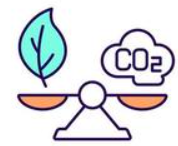 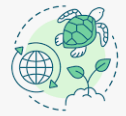 ECONOMIA SOSTENIBILE E CIRCOLARE
NEUTRALITÀ CLIMATICA ENTRO IL 2050
PROTEZIONE DELLA BIODIVERSITÀ E DEGLI ECOSISTEMI
Module: Horizontal skills / Learning Unit: Green skills / Sub Unit: International and European key directives
24
Principali obiettivi del Green Deal dell'UE
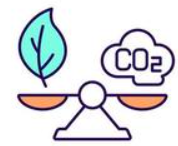 Neutralità climatica entro il 2050: L'Unione Europea mira a bilanciare la quantità di gas serra che emette con la quantità rimossa dall'atmosfera o compensata attraverso varie misure. Il raggiungimento della neutralità climatica è fondamentale per combattere il cambiamento climatico e limitare il riscaldamento globale a ben meno di 2 gradi Celsius rispetto ai livelli preindustriali, come stabilito nell'Accordo di Parigi.
Economia sostenibile e circolare: : Questo obbiettivo comporta il passaggio dal modello "usa e getta" a un'economia circolare in cui i prodotti e i materiali vengono riutilizzati, riparati, riciclati o riadattati per ridurre i rifiuti e minimizzare il consumo di risorse. Il Green Deal promuove la progettazione ecologica, la riduzione dei rifiuti e modelli di consumo e produzione sostenibili. Mira a creare posti di lavoro verdi e a stimolare l'innovazione nelle tecnologie pulite.
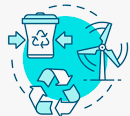 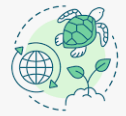 Protezione della biodiversità e degli ecosistemi: Il Green Deal riconosce l'importanza di preservare gli habitat naturali, proteggere le specie in pericolo e mantenere i servizi ecosistemici che sono fondamentali per il benessere umano. Il documento stabilisce obiettivi specifici per arrestare la perdita di biodiversità, come il ripristino degli ecosistemi degradati e l'aumento della quota di agricoltura biologica.
Module: Horizontal skills / Learning Unit: Green skills / Sub Unit: International and European key directives
25
Strategia Farm to Fork (F2F)
La strategia Farm to Fork (F2F) è una componente chiave del Green Deal per creare un sistema alimentare più sostenibile e resiliente all'interno dell'Unione Europea.
Essa cerca di affrontare le sfide ambientali, migliorare la salute pubblica e sostenere una transizione equa per gli agricoltori e i consumatori verso un futuro alimentare più sostenibile e sano.
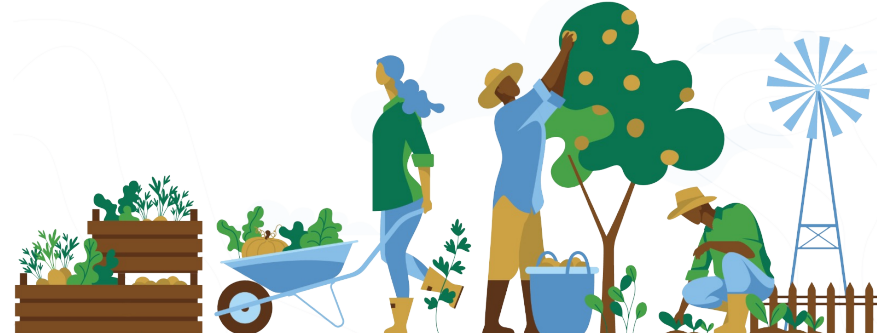 (Fonte: FAO, 2022)
Module: Horizontal skills / Learning Unit: Green skills / Sub Unit: International and European key directives
26
I passaggi della strategia Farm to Fork (F2F)
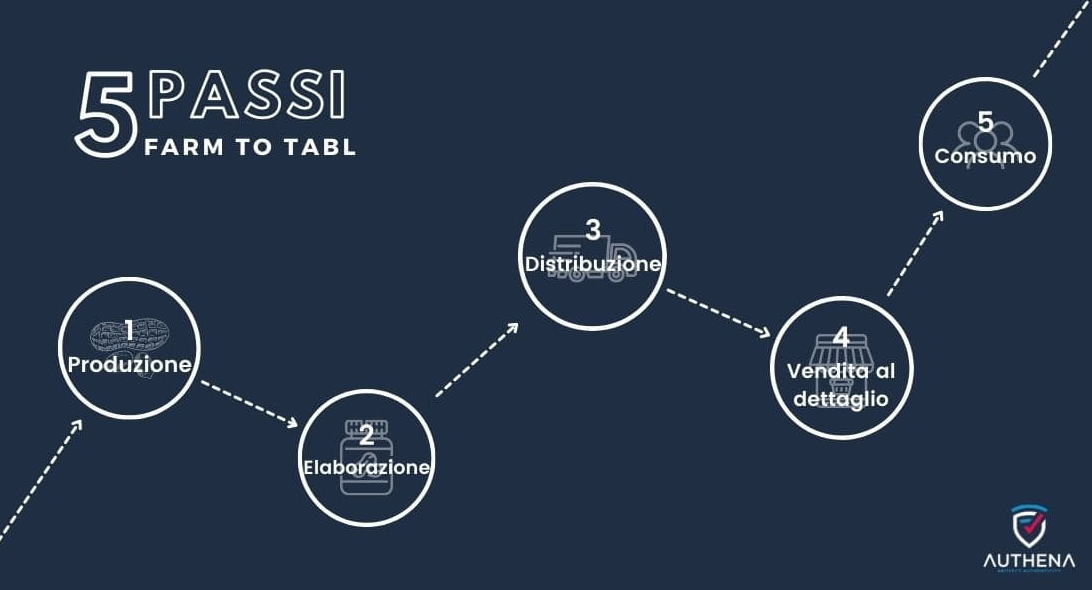 (Fonte: Authena)
Module: Horizontal skills / Learning Unit: Green skills / Sub Unit: International and European key directives
27
[Speaker Notes: Produzione: si allude alla produzione agricola di frutta e verdura fresca, bestiame e altri prodotti alimentari. Tipicamente, i Paesi sono specializzati in un particolare tipo di produzione a seconda del clima e dell’altitudine locali. Nell’UE, ad esempio, Francia, Italia e Spagna producono molta uva, poi trasformata in vino, mentre l’Ungheria produce più carne e prodotti a base di carne come le salsicce.
Elaborazione: l’elaborazione è il secondo dei cinque passaggi dalla fattoria alla tavola. Implica la trasformazione di prodotti agricoli freschi in ingredienti. Ad esempio, la lavorazione può comprendere la trasformazione delle arachidi crude in burro di arachidi.
Distribuzione: la distribuzione è il processo che collega trasformatori e produttori ai rivenditori. I servizi logistici forniscono opzioni di trasporto alimentare specializzate, come camion frigo, aerei e imbarcazioni, per consegnare prodotti alimentari freschi ai loro mercati di destinazione.
Vendita al dettaglio: il quarto passaggio è la vendita al dettaglio. Qui, i venditori mostrano i prodotti ai consumatori e forniscono loro un facile accesso al cibo e ai metodi di pagamento. 
Consumo: l’ultima fase è il consumatore, le persone che alla fine si alimentano di cibo. I consumatori dettano la struttura della filiera e gli alimenti che i rivenditori offrono in base ai loro gusti. Se alcuni alimenti diventano più di moda, col tempo diventeranno più disponibili nei negozi.]
I quattro pilastri della strategia Farm to Fork (F2F)
La strategia Farm to Fork (F2F) si basa su quattro pilastri che mirano ad intervenire su vari aspetti del sistema alimentare, dalla produzione al consumo:
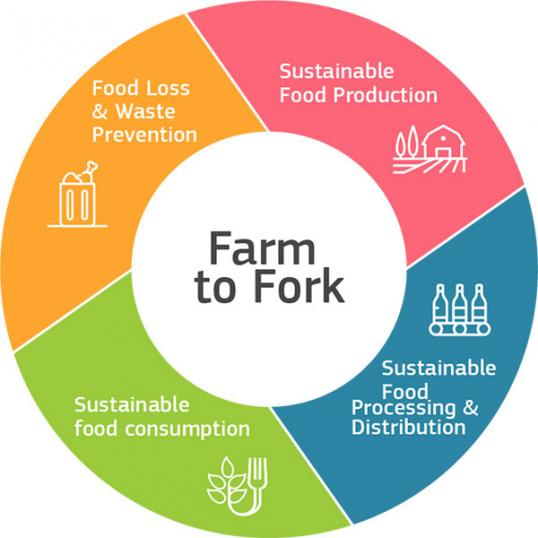 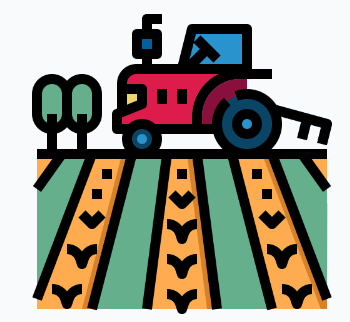 Produzione alimentare sostenibile


Trasformazione e distribuzione alimentare sostenibile


Consumo alimentare sostenibile


Prevenzione delle perdite e degli sprechi alimentari
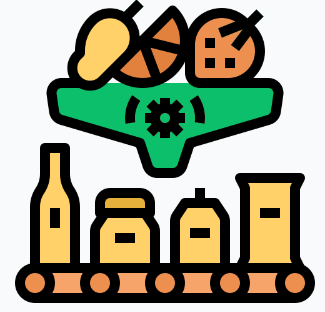 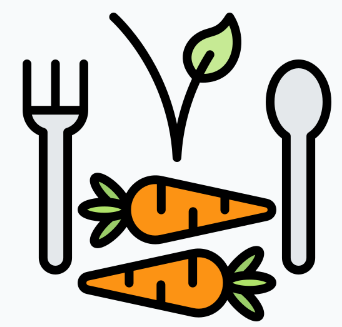 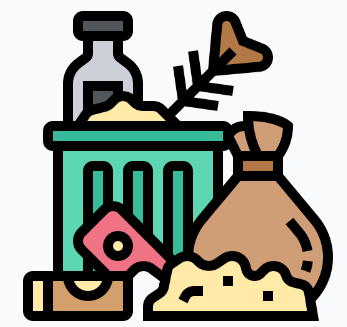 (Fonte: European Commission, 2022)
Module: Horizontal skills / Learning Unit: Green skills / Sub Unit: International and European key directives
28
Attività pratica #4
Attività di gruppo
Dividetevi in gruppi da quattro.
Ogni gruppo deve cercare di concentrarsi su un pilastro specifico della strategia Farm to Fork (F2F). Su questa base, ciascun gruppo scriverà 3 esempi che rappresentano il pilastro scelto e i benefici ad esso collegati.  
Tutti i gruppi presenteranno i loro risultati e ne discuteranno tra loro.
Module: Horizontal skills / Learning Unit: Green skills / Sub Unit: International and European key directives
29
Indice
Elementi chiave della gestione dei rifiuti, dell'efficienza energetica, dell'acqua e delle pratiche di spreco alimentare
Module: Horizontal skills / Learning Unit: Green skills / Sub-Unit: Waste management
32
Gestione dei rifiuti
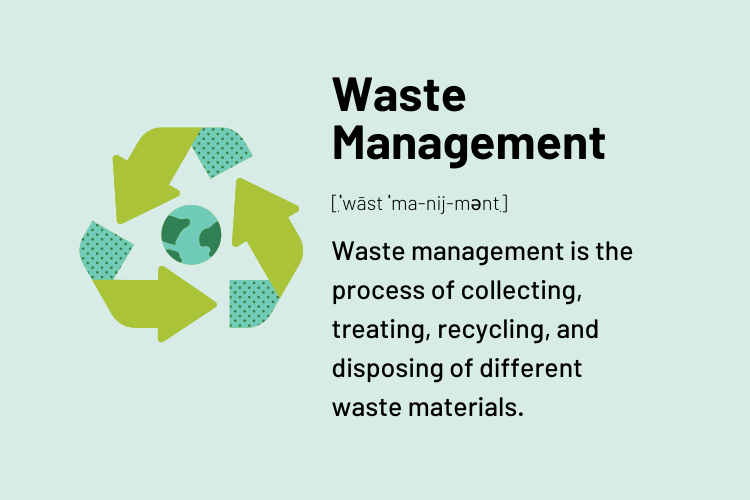 La gestione dei rifiuti si concentra sulla conservazione del valore e delle proprietà dei materiali di scarto, fornendo all'economia materie prime secondarie di alta qualità.
(fonte)
Module: Horizontal skills / Learning Unit: Green skills / Sub-Unit: Waste management
33
Concetti connessi
Efficienza energetica:
Essa può essere definita come un metodo che mira a svolgere un compito con il minor uso possibile di energia, al fine di eliminare gli sprechi energetici.
Sprechi alimentari e idrici:
Nel 2019 le famiglie hanno prodotto globalmente 596 milioni di tonnellate di rifiuti alimentari, mentre nel 2017 il consumo medio di acqua delle famiglie in Europa è stato stimato a 147 litri al giorno per persona, con un minimo giornaliero di 50 litri al giorno per persona.
Module: Horizontal skills / Learning Unit: Green skills / Sub-Unit: Waste management
34
Gestione dei rifiuti agricoli
La gestione dei rifiuti agricoli comprende una serie di pratiche e strategie per ridurre, riutilizzare e riciclare i rifiuti agricoli.
Ottimizzare i potenziali benefici dei rifiuti organici.
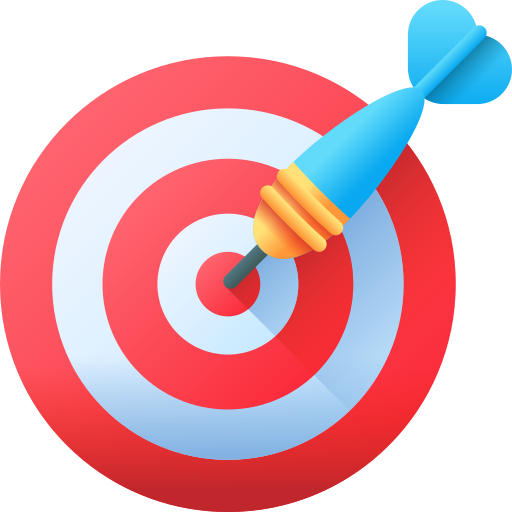 Minimizzare l’impatto nocivo dei rifiuti agricoli per l’ambiente.
Module: Horizontal skills / Learning Unit: Green skills / Sub-Unit: Waste management
35
Benefici della gestione dei rifiuti agricoli
Module: Horizontal skills / Learning Unit: Green skills / Sub-Unit: Waste management
36
Attività pratica #5
Attività di gruppo
Dividetevi in gruppi composti da quattro persone.
Ogni gruppo deve cercare di fornire esempi di pratiche di gestione dei rifiuti agricoli basandosi sulla propria esperienza. Tutti dovranno cercare inoltre di indicare l'impatto a breve e a lungo termine di queste pratiche sull'azienda.
Tutti i gruppi presenteranno i loro risultati e ne discuteranno tra loro.
Module: Horizontal skills / Learning Unit: Green skills / Sub Unit: International and European key directives
37
Indice
L'impatto ambientale delle attività umane: l'Antropocene

Il ruolo dell'agricoltura in un clima in continua evoluzione

Calcolo dell'impatto delle attività umane sul pianeta
Module: Horizontal skills / Learning Unit: Green skills / Sub Unit: Environmental impact assessment
40
L’Antropocene
Questo termine, coniato da esperte ed esperti nei settori della scienza, della geologia e dell’ambiente, racchiude un'epoca in cui le attività umane sono diventate la forza dominante che plasma l'ambiente terrestre.
Alcune delle sfide ambientali interconnesse all’Antropocene sono:
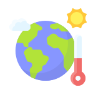 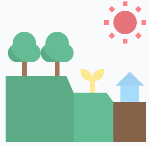 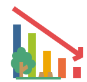 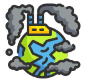 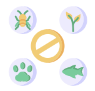 ESAURIMENTO DELLE RISORSE
INQUINAMENTO
PERDITA DELLA BIODIVERSITÀ
CAMBIAMENTI NELL’USO DEL SUOLO
CAMBIAMENTO CILIMATICO
introduzione di materiali nocivi nell'ambiente, i quali rappresentano una minaccia sia per la salute umana che per la stabilità degli ecosistemi
hanno portato alla deforestazione, al degrado del suolo e alla trasformazione di paesaggi un tempo incontaminati in distese urbane
l'estrazione insostenibile di acqua dolce, minerali e risorse ittiche che mette a dura prova le risorse limitate della Terra
ritmo senza precedenti con cui le specie stanno scomparendo
aumento significativo e accelerato delle temperature globali
Module: Horizontal skills / Learning Unit: Green skills / Sub Unit: Environmental impact assessment
41
Settori che contribuiscono maggiormente al cambiamento climatico
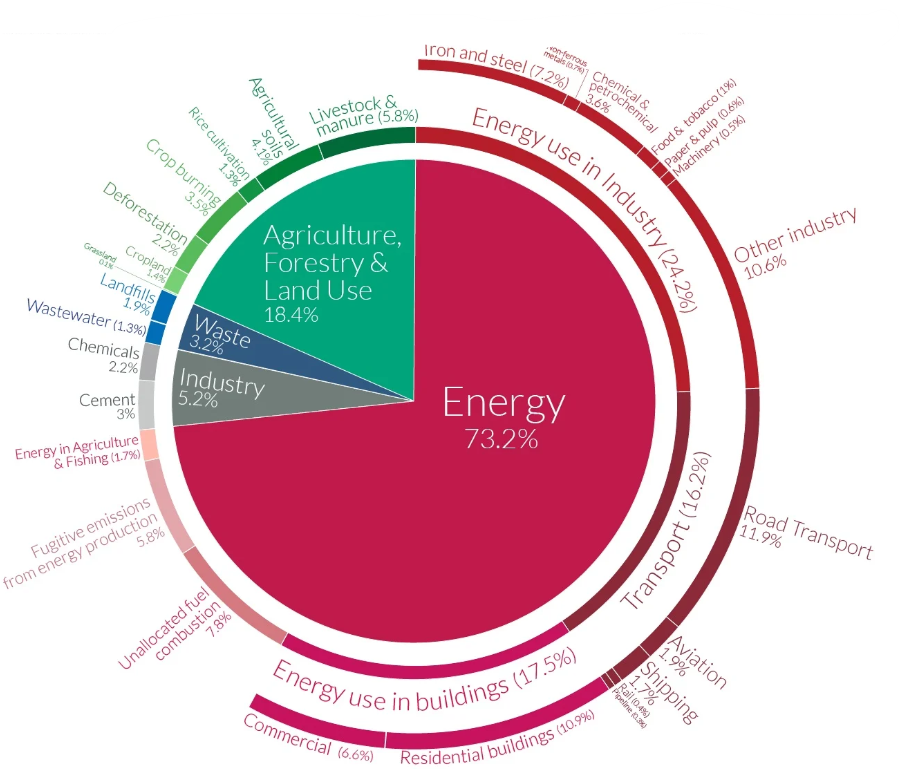 (Fonte: OurWorldInData, 2021)
Module: Horizontal skills / Learning Unit: Green skills / Sub Unit: Environmental impact assessment
42
Il ruolo dell'agricoltura in un clima in continua evoluzione
L’agricoltura svolge un ruolo complesso e sfaccettato, poiché è sia una minaccia che una potenziale soluzione al cambiamento climatico.
L’agricoltura in quanto minaccia
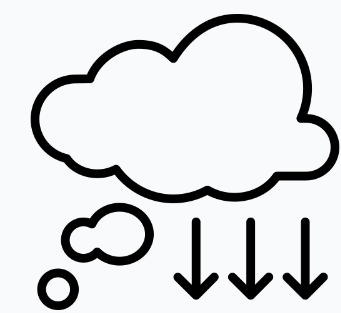 FONTE SIGNIFICATIVA DI EMISSIONI DI GAS SERRA: Il bestiame, in particolare i bovini, produce metano durante la digestione (fermentazione enterica) e sia il metano che il protossido di azoto sono emessi dalla gestione del letame e dall'uso di fertilizzanti sintetici.
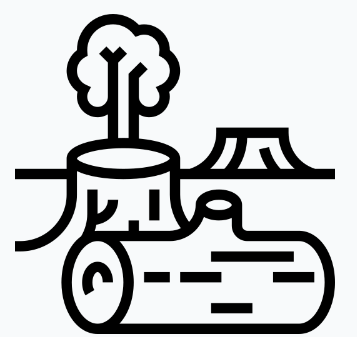 CAUSA PRINCIPALE DELLA DEFORESTAZIONE: Ogni anno il mondo perde circa 5 milioni di ettari di foresta. Il 95% di questa perdita si verifica ai tropici. Almeno tre quarti di questa perdita sono causati dall'agricoltura, che disbosca le foreste per coltivare, allevare il bestiame e produrre prodotti. Il disboscamento delle foreste pluviali in Indonesia e Malesia per le piantagioni di olio di palma è un fattore significativo di deforestazione e delle relative emissioni di carbonio.
Module: Horizontal skills / Learning Unit: Green skills / Sub Unit: Environmental impact assessment
43
Il ruolo dell'agricoltura in un clima in continua evoluzione
L’agricoltura in quanto potenziale soluzione
SEQUESTRO DELLE EMISSIONI DI CO2: L’agricoltura ha il potenziale per sequestrare l'anidride carbonica dall'atmosfera attraverso varie pratiche. Queste includono la riforestazione, l'afforestazione (piantare alberi su terreni precedentemente non boschivi) e l'agroforestazione (integrare gli alberi nei sistemi agricoli). Queste pratiche possono fungere da pozzi di carbonio, contribuendo a compensare le emissioni.
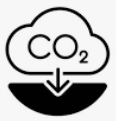 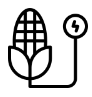 FONTE DI ENERGIA ALTERNATIVA: L'agricoltura può anche contribuire alla produzione di energia rinnovabile, come la bioenergia. I biocarburanti derivati dalle colture o dai residui agricoli, insieme al biogas ricavato dal letame, possono sostituire i combustibili fossili e ridurre le emissioni.
Module: Horizontal skills / Learning Unit: Green skills / Sub Unit: Environmental impact assessment
44
Il ruolo dell'agricoltura in un clima in continua evoluzione
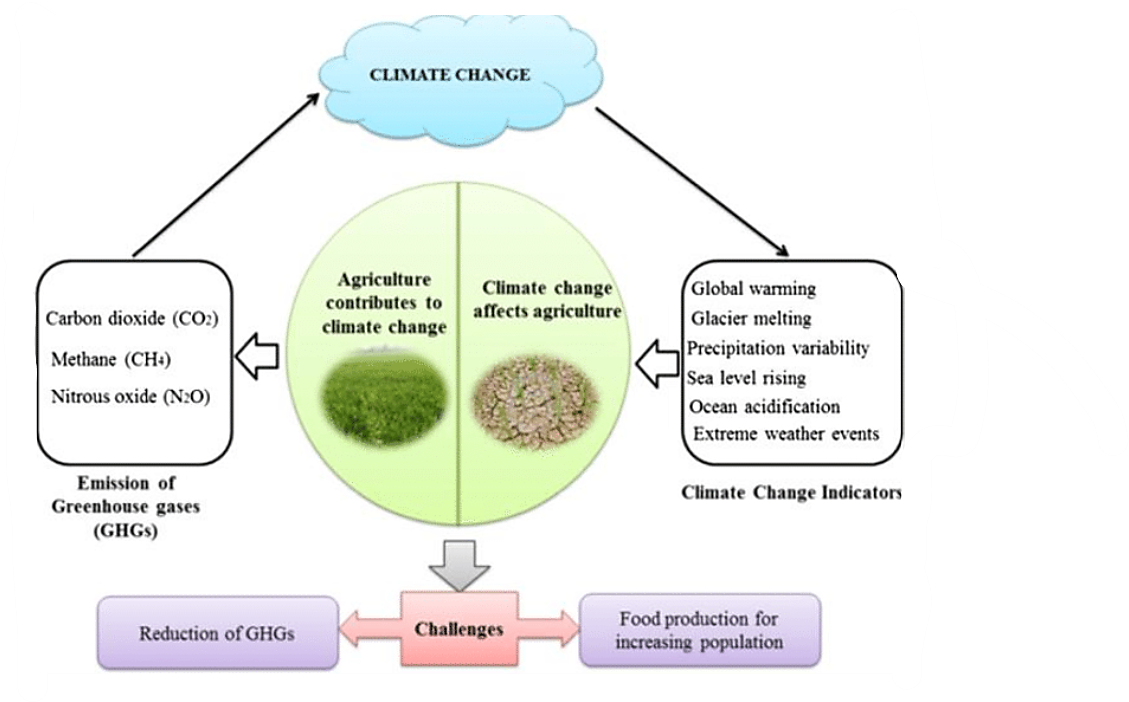 (Fonte: Rogelj et al., 2010)
Module: Horizontal skills / Learning Unit: Green skills / Sub Unit: Environmental impact assessment
45
Impronta ambientale
Esistono diversi strumenti e metodologie per calcolare l'impatto delle attività umane sull'ambiente. Questi strumenti si sono evoluti nel tempo in risposta alla crescente preoccupazione per il degrado ambientale e alla necessità di valutare e mitigare questi impatti.
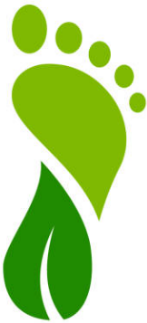 1
IMPRONTA ECOLOGICA
L'impronta ecologica misura l'impatto ambientale totale di un individuo, di una comunità, di un'organizzazione o persino di un Paese in termini di risorse naturali ed ecosistemi necessari per sostenere il loro stile di vita o le loro attività.
METODO: L’impronta ecologica quantifica la domanda umana sugli ecosistemi della Terra misurando l'area di terra e acqua biologicamente necessaria per produrre le risorse che una popolazione consuma e assorbire i suoi rifiuti, il tutto convertito in un'unità comune (ettari globali o acri).
Module: Vertical skills / Learning Unit: Green skills / Sub Unit: Environmental impact assessment
46
Impronta ambientale
Esistono diversi strumenti e metodologie per calcolare l'impatto delle attività umane sull'ambiente. Questi strumenti si sono evoluti nel tempo in risposta alla crescente preoccupazione per il degrado ambientale e alla necessità di valutare e mitigare questi impatti.
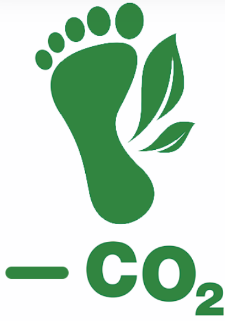 2
IMPRONTA DI CARBONIO
L'impronta di carbonio si concentra in particolare sulla quantità di emissioni di gas a effetto serra, principalmente anidride carbonica (CO2), prodotte direttamente o indirettamente come risultato delle attività di un individuo, di un'organizzazione o di un'entità.
METODO: L'impronta di carbonio è solitamente misurata in unità di anidride carbonica equivalente (CO2e), che quantifica l'impatto in termini di potenziale di riscaldamento globale di vari gas serra.
Module: Vertical skills / Learning Unit: Green skills / Sub Unit: Environmental impact assessment
47
Impronta ambientale
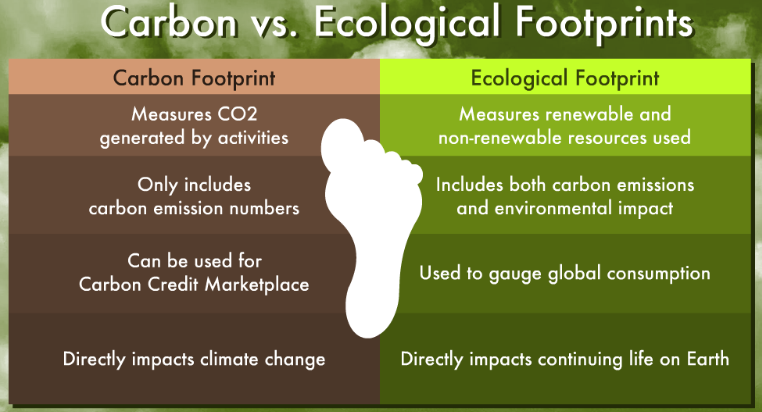 Module: Vertical skills / Learning Unit: Green skills / Sub Unit: Environmental impact assessment
48
(Fonte: 8BillionTrees, 2023)
Attività pratica #6
Provate a calcolare la vostra impronta di carbonio usando questo link. 
https://www.carbonfootprint.com/calculator.aspx
Presentate i vostri risultati agli altri.
Che tipo di azioni occorrerebbe invece mettere in pratica?
Module: Horizontal skills / Learning Unit: Green skills / Sub Unit: International and European key directives
49
Indice
Adottare un approccio di pensiero sistemico
Module: Horizontal skills / Learning Unit: Green skills / Sub-Unit: Systems Thinking
51
Pensiero sistemico
Il pensiero sistemico è un approccio olistico che mira alla comprensione di un sistema, studiando le relazioni e le interazioni tra gli elementi che lo compongono.
In generale, il pensiero sistemico costituisce un metodo di risoluzione dei problemi che prende in considerazione tutti i fattori coinvolti in un sistema e che scompone un grande problema nelle sue parti componenti, comprendendo come ogni parte influenzi l'insieme.
Module: Horizontal skills / Learning Unit: Green skills / Sub-Unit: Systems Thinking
52
Caratteristiche e vantaggi fondamentali dell'approccio del pensiero sistemico
Module: Horizontal skills / Learning Unit: Green skills / Sub-Unit: Systems Thinking
53
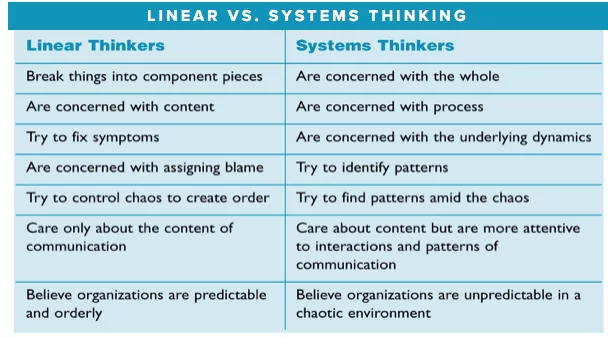 Module: Horizontal skills / Learning Unit: Green skills / Sub-Unit: Systems Thinking
54
Attività pratica #7
Attività di gruppo
Cercate di fornire esempi di problemi che un'azienda agricola può trovarsi ad affrontare, individuando le potenziali soluzioni:
Tramite il pensiero lineare
Tramite il pensiero sistemico
Module: Horizontal skills / Learning Unit: Green skills / Sub-Unit: Systems Thinking
55